Murray Gell-Mannand weak interactions
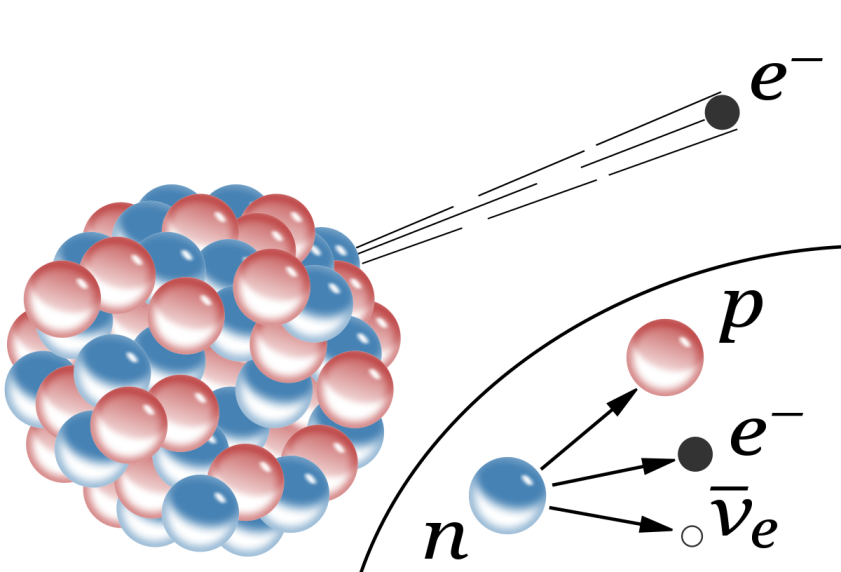 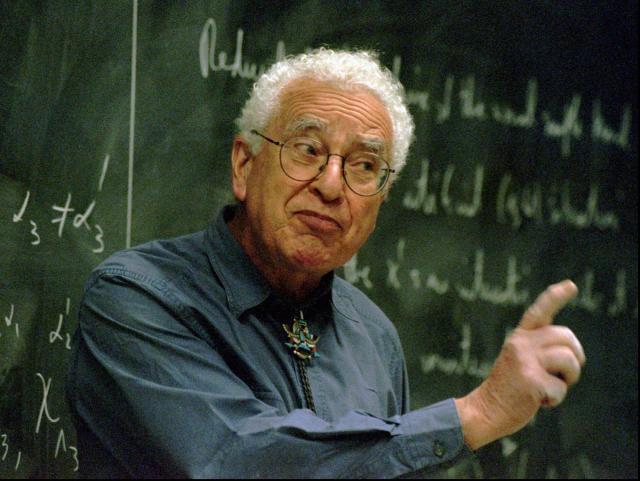 Amol Dighe

Gell-Mann commemorative special ASET Colloquium
July 26th, 2019
Weak interactions around us
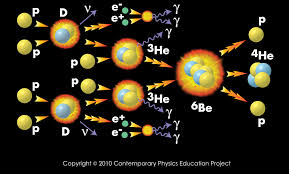 Nuclear fusion inside the Sun
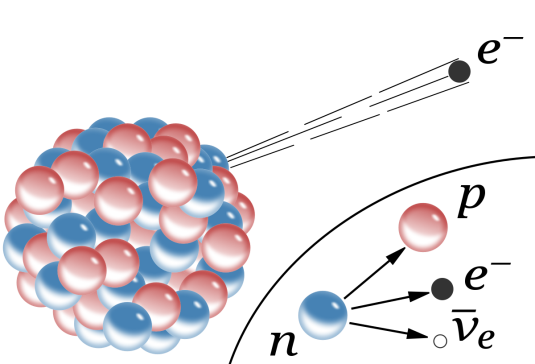 Nuclear beta decays
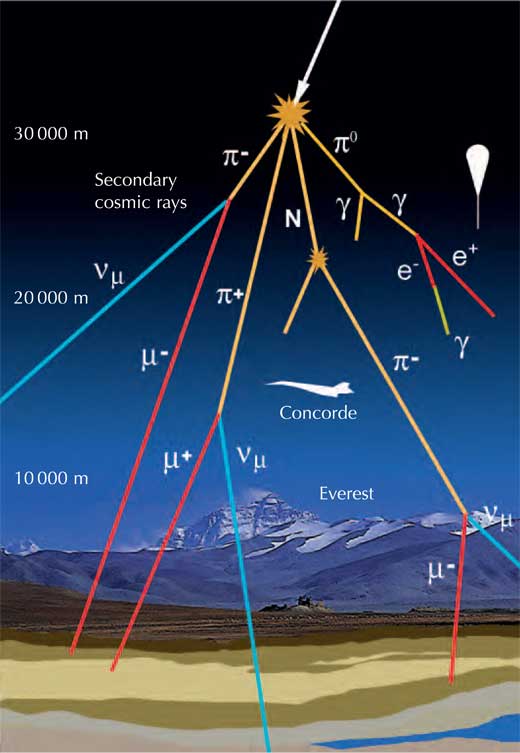 Decays of  muons, pions, and kaons 
in cosmic rays
Understanding strange particles
Early 1950’s
Protons – neutrons related by ``isospin’’ symmetry
Charged and neutral pions related by isospin symmetry
Isospin conserved in ``strong’’ interactions but violated in EM
Decoupling spin and isospin
1953
Isotopic spin and new unstable particles, 
Gell-Mann, PR 1953
1955
Behavior of neutral particles under charge conjugation,
Gell-Mann and Pais, PR 1955
Nature of weak interactions
Mid- 1950’s
1958
Theory of Fermi interaction, 
Feynman  and Gell-Mann, 1958
Universality of weak coupling
1960
The axial vector current in beta decay,
Gell-Mann and Levy, NC 1960
Seeds of Cabibbo angle, acknowledged by Cabibbo in his paper
8-fold way, quarks, octet gluons…
1960’s
EM current for the quarks written down (charges 2/3 and -1/3)
“It is fun to speculate about the way quarks would behave if they were physical particles of finite mass, (instead of purely mathematical entities that they would be in the limit of infinite mass) 
One of the quarks (u or d) absolutely stable, beta decay for the other
Ordinary matter near the Earth’s surface may be contaminated by stable quarks from cosmic rays
Covered by Sourendu
A schematic model of baryons and mesons,
 Gell-Mann, PL 1964
Standard Model of weak interactions
1960’s
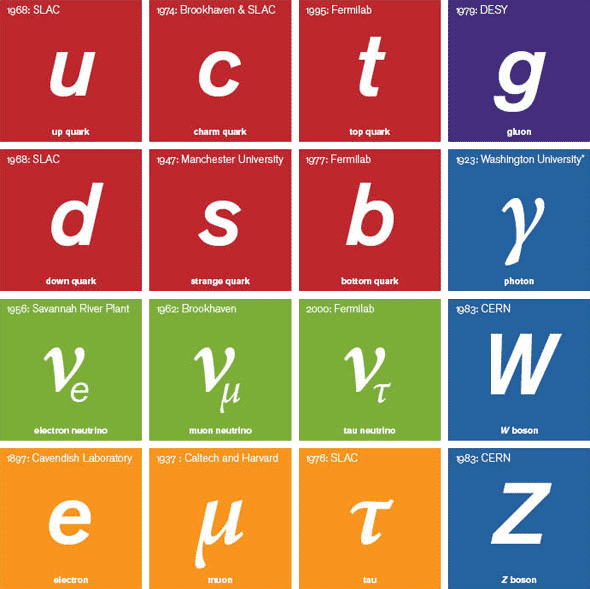 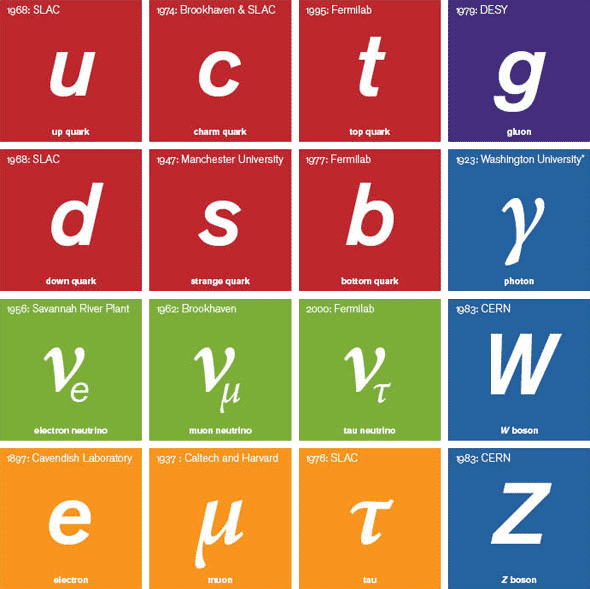 Only two generations of quarks / leptons
Discovered so far…
Now
Weak interactions with 3 generations
1975
Minimal theory based on 6 quark flavors, 6 lepton flavors, and SU(2) x U(1) gauge symmetry
Vector-like weak currents, parity violation from fermion masses
Vectorlike weak currents and new elementary fermions
Fritzcsh, Gell-Mann, and Minkowski,  PL 1975
Beyond weak interactions
1979
Complex spinors and unified theories 
Gell-Mann, Ramond, and Slansky, Supergravity Proceedings, 1979
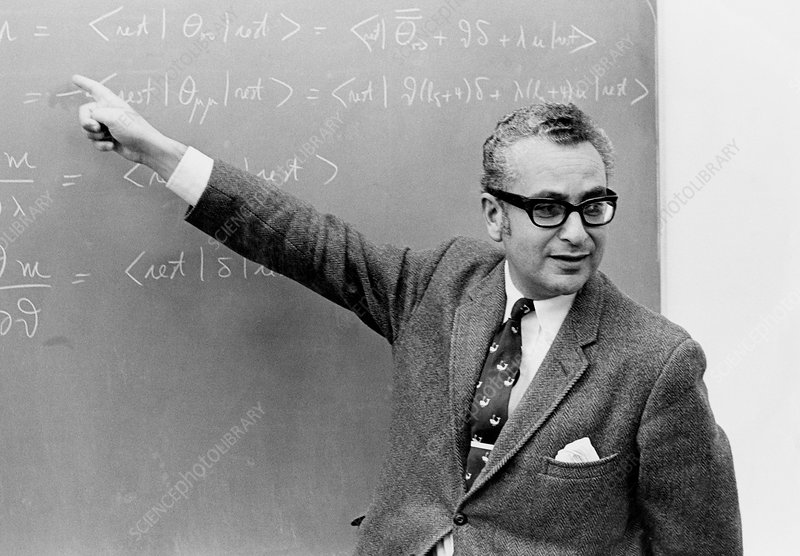 1929-2019